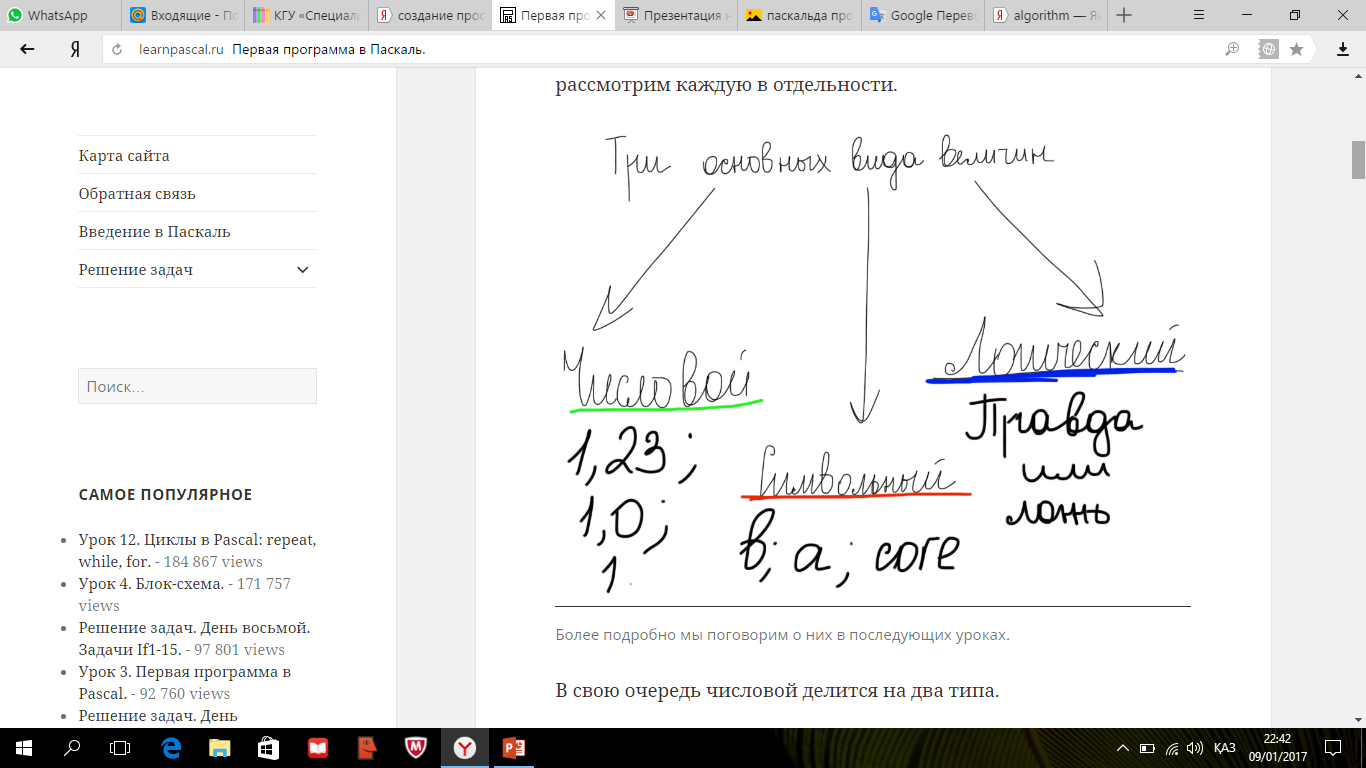 True

False
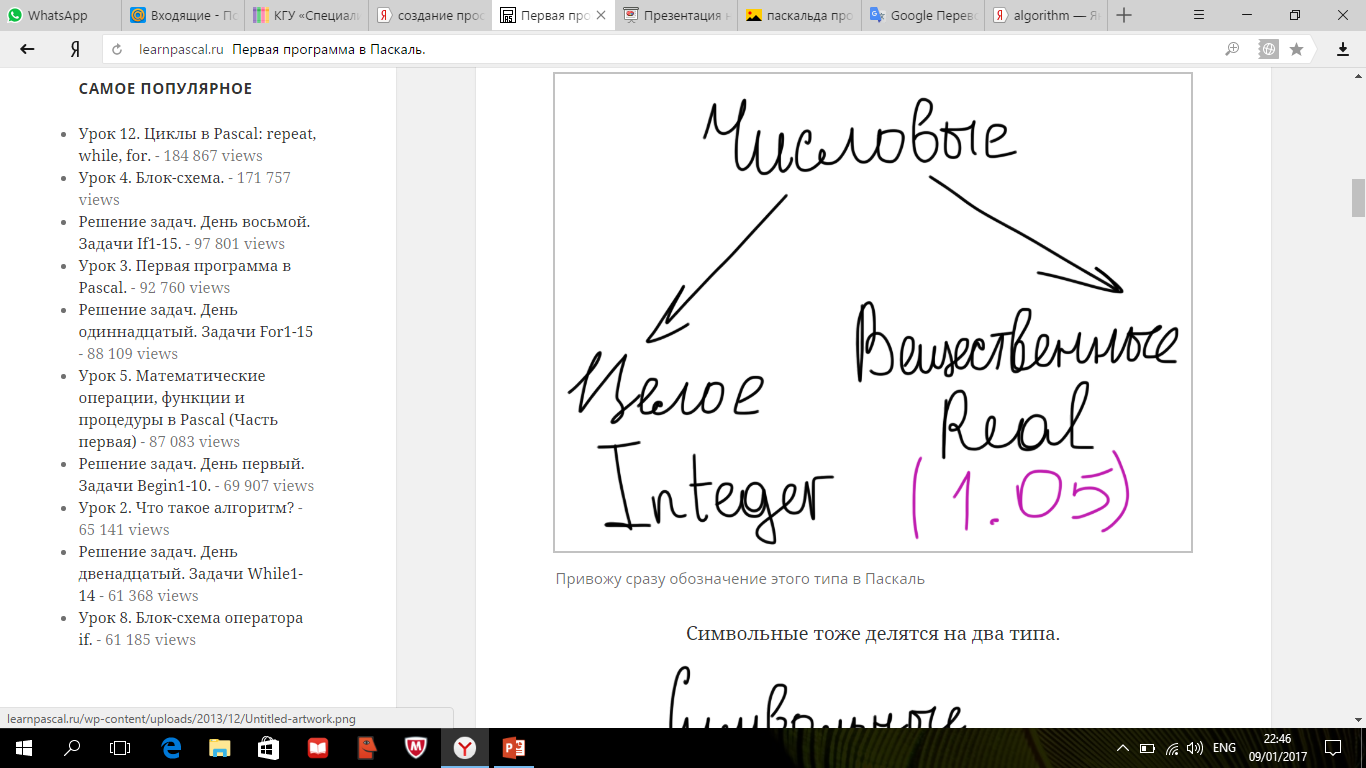 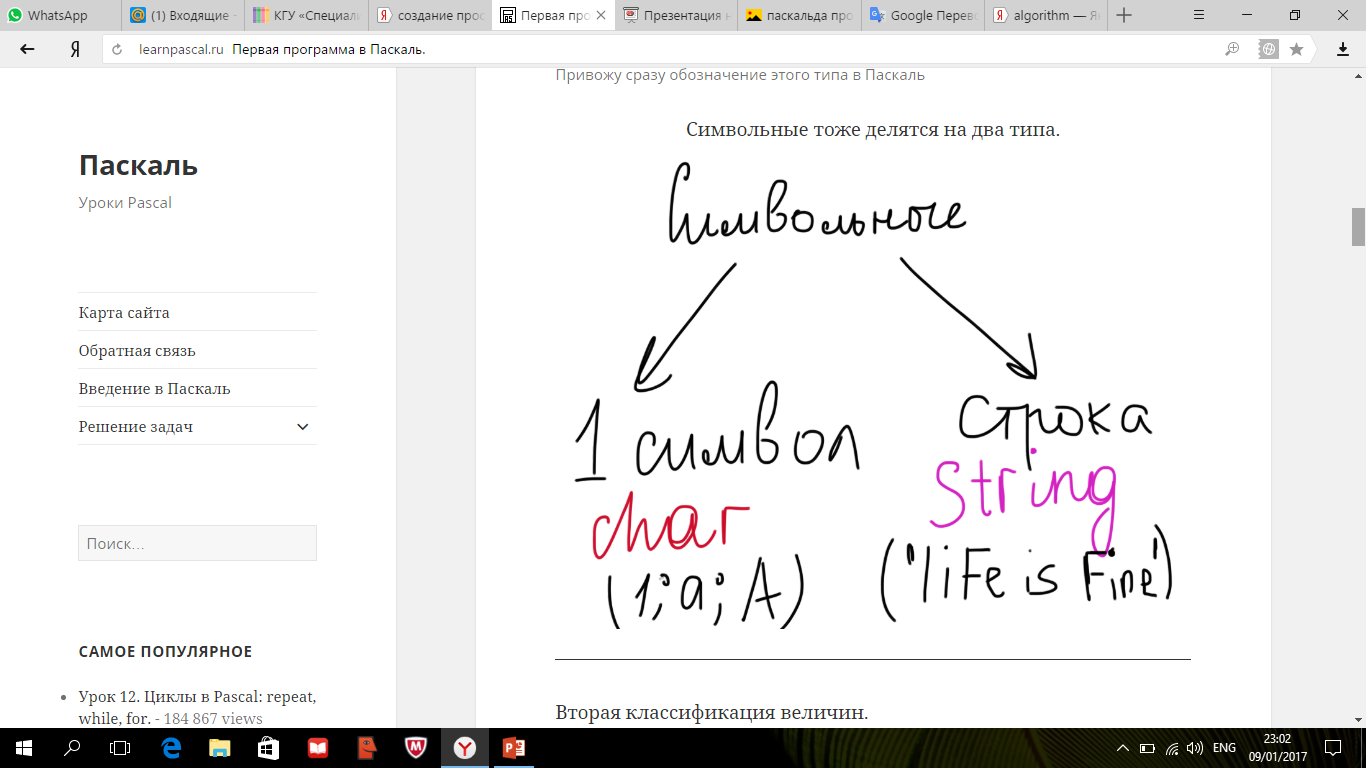 Енгізу үшін/Для ввода/input:
read
readln
Шығару үшін/Для вывода/ output :
write
Writeln
Меншіктеу операторы/оператор  присваивания/ assignment operator:
:=
Cабақтың тақырыбы:Pascal бағдарламалау тілінде қарапайым бағдарламалар құру/Creating simple programs in Pascal
My first program!!!
Hello, World на Pascal
Program Hello_World; 
Begin
 Write('Hello, World!'); 
End.
Есімімді бағдарламалау!!!
Program Hello_boy_girl;  
var name: string; 
Begin 
Write(Есіміңізді енгізіңіз: ');
 Read(name);  
Write(‘HELLO,',name,'!');  
End.
How old are you???
Program How_old_are_you; 
var years: integer;  
Begin 
Writeln('Сіздің жасыңыз нешеде?'); 
Read(years); 
Write('Сізге ',years,' жас.'); 
End.
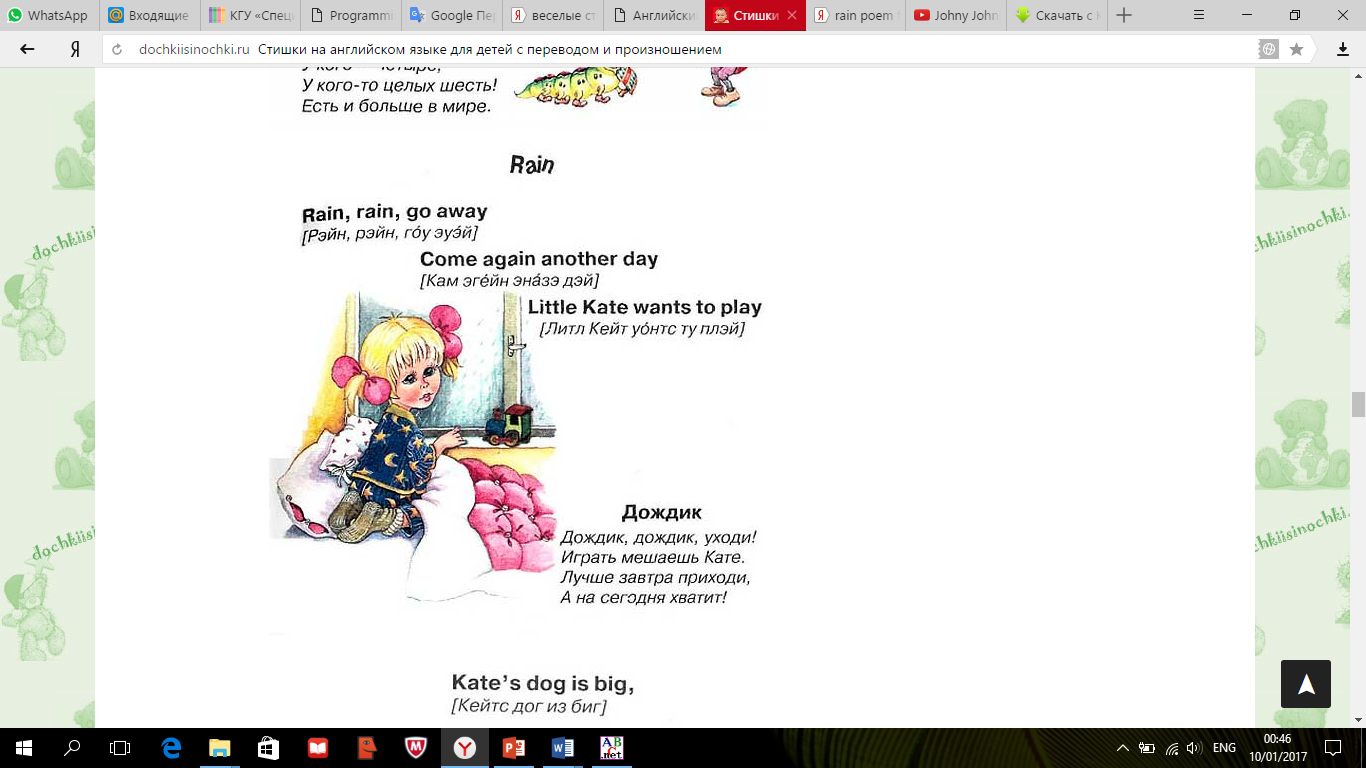 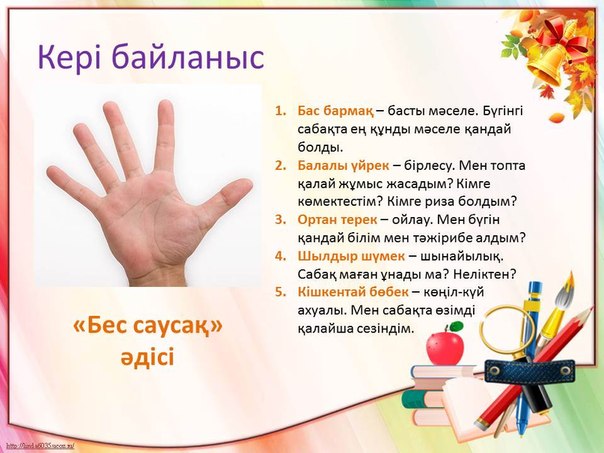